Муниципальное казенное дошкольное образовательное учреждение Искитимского района Новосибирской области детский  сад  комбинированного вида «Красная шапочка»  р.п. Линево адрес: 633216 р.п. Линево 4  микрорайон д. 15,  Искитимский  район, Новосибирская область, тел/ факс (8 383 4 ) 3-38-21; email : ds_kra_isk@edu54.ru
Аналитический отчет  группы «Золушка»
2022-23 учебный год
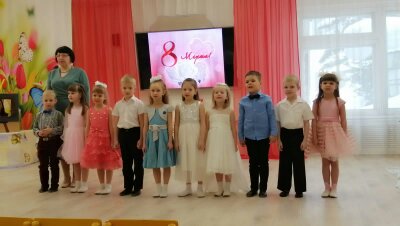 Воспитатель: Панченко О.П .
Воспитатели  группы.
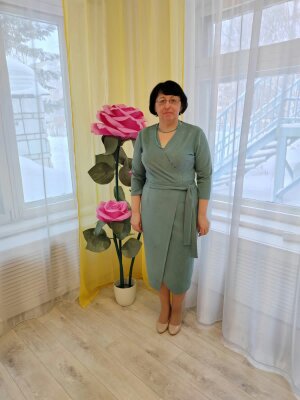 Воспитатель  высший              категории 
Панченко Ольга Петровна
Краткая характеристика группы
Старшая логопедическая группа «Золушка»(5-6 лет)
                           Всего детей – 13 человек
Девочек-7 человек            Мальчиков-6 человек
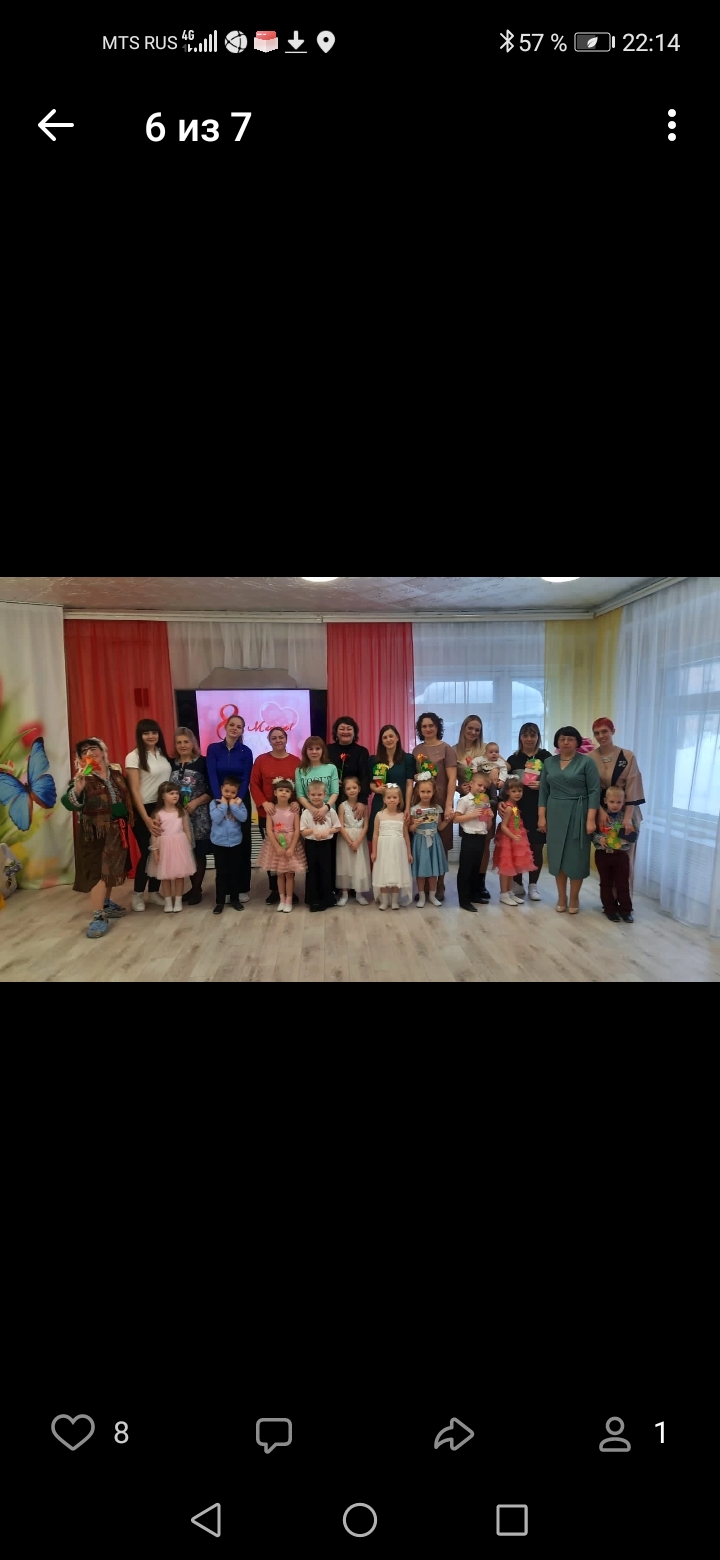 Деятельность педагога:
                       Панченко Ольги  Петровны

 Тема: «Развитие математических и конструктивных способностей  детей, через технику оригами» 
Цель:
Развивать у детей математические и конструктивные способности , через элементарные приемы техники оригами. 
Задачи:
1. Познакомить  детей с основными геометрическими понятиями (угол, сторона, квадрат, треугольник и т. д.), складывая различные  базовые формы оригами.
2  Развивать  конструктивные способности детей, пространственное и творческое воображение, художественный вкус.
3  Научить проговаривать  свои действия при работе с бумагой, используя специальную терминологию
4 Воспитывать  интерес к искусству оригами.
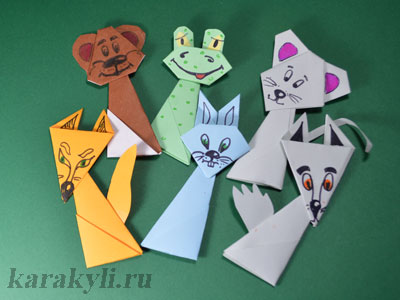 Наши работы
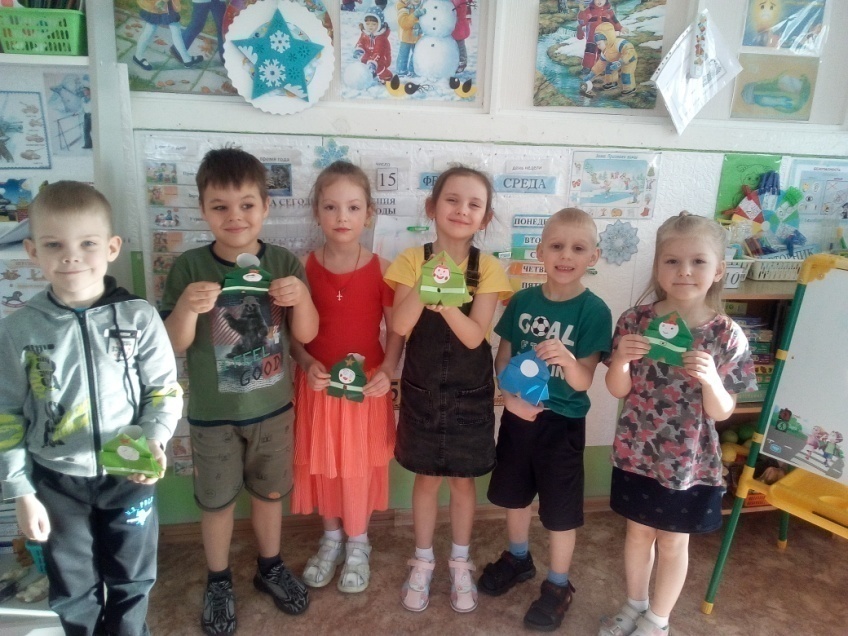 «Солдатики»
«Символ года»
«Единорог»
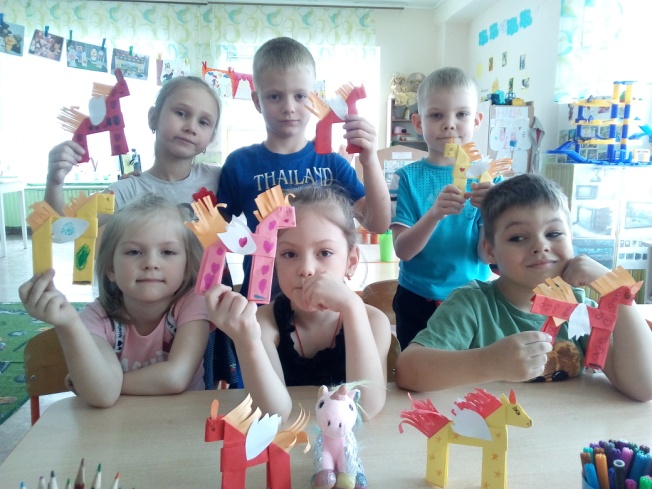 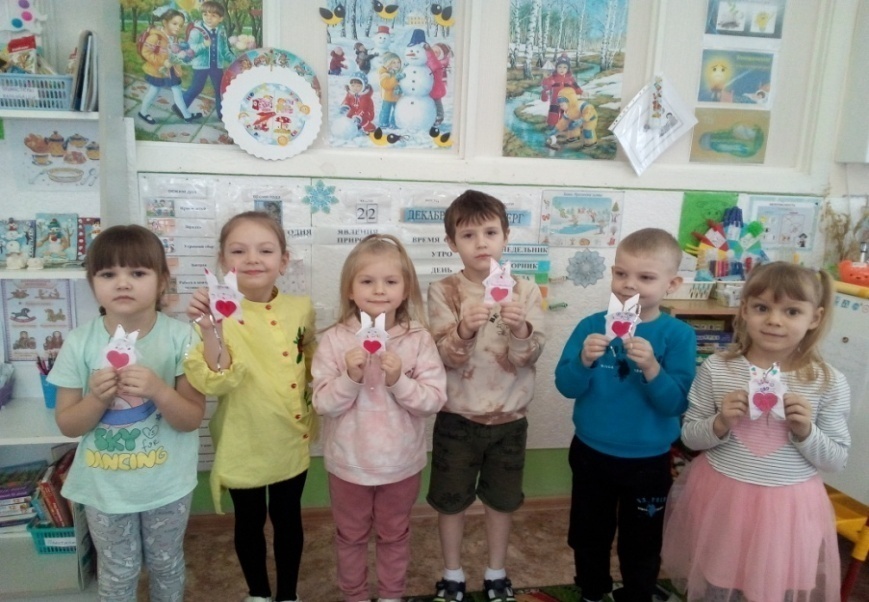 «В гостях у  Кузи»
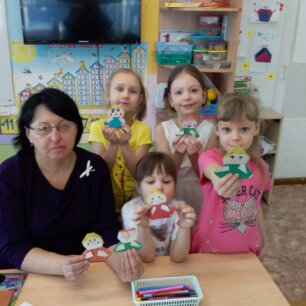 «Домики»
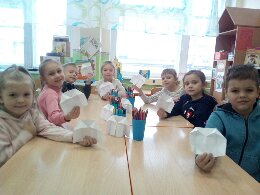 Результаты работы: 
Дети  улучшили  свои коммуникативные способности и приобрели  навыки работы в детском  коллективе. Овладели разнообразными приемами  работы с бумагой. Узнали основные геометрические фигуры и базовые формы оригами. Научились   работать по образцу, слушать взрослого и  следовать инструкциям. Дети могут предложить собственный замысел,  воплотить его в свою работу. Умеют ориентироваться  в окружающем пространстве и на плоскости. Владеют  навыками культуры труда.
Родители повысили свои знания по теме : «Оригами в развитие детей»
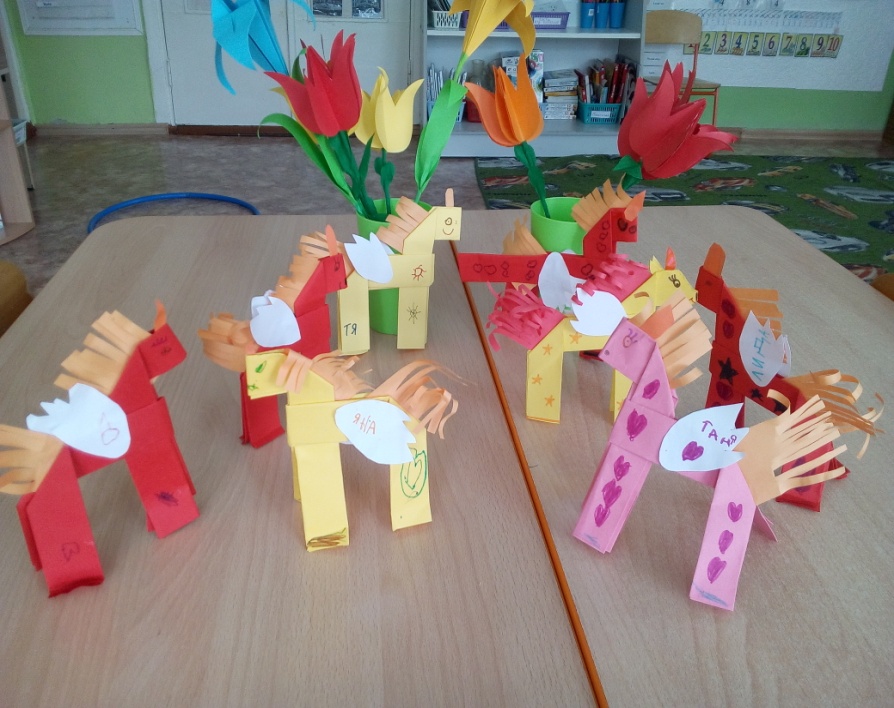 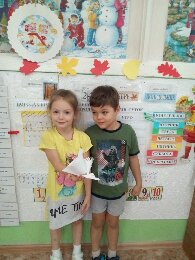 «День белых  журавлей»
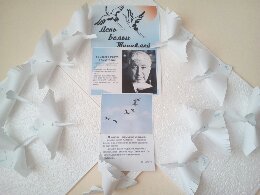 Взаимодействие с педагогами
Акция
 «Открытка солдату»
Занятие
     с преподавателем
                    по ИЗО
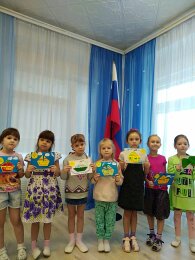 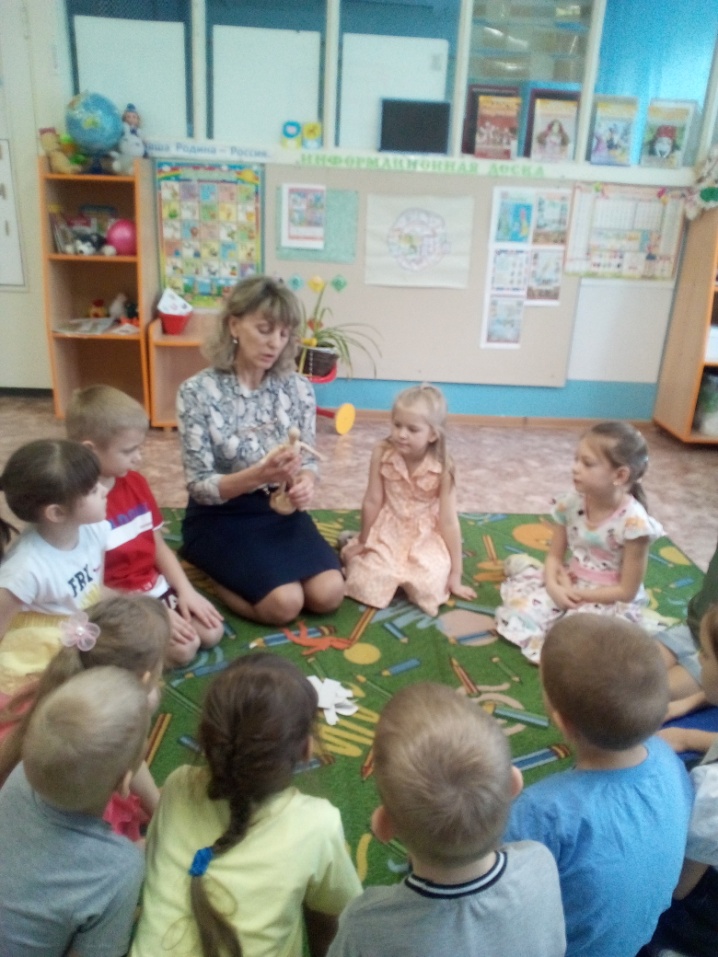 Мероприятия по физической культуре:
    «Сдача норм ГТО»,  «Праздник папы моего»
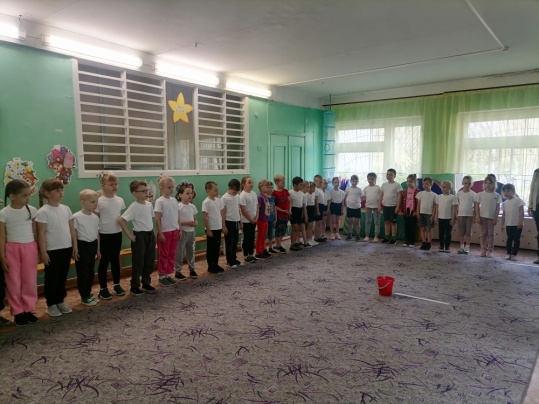 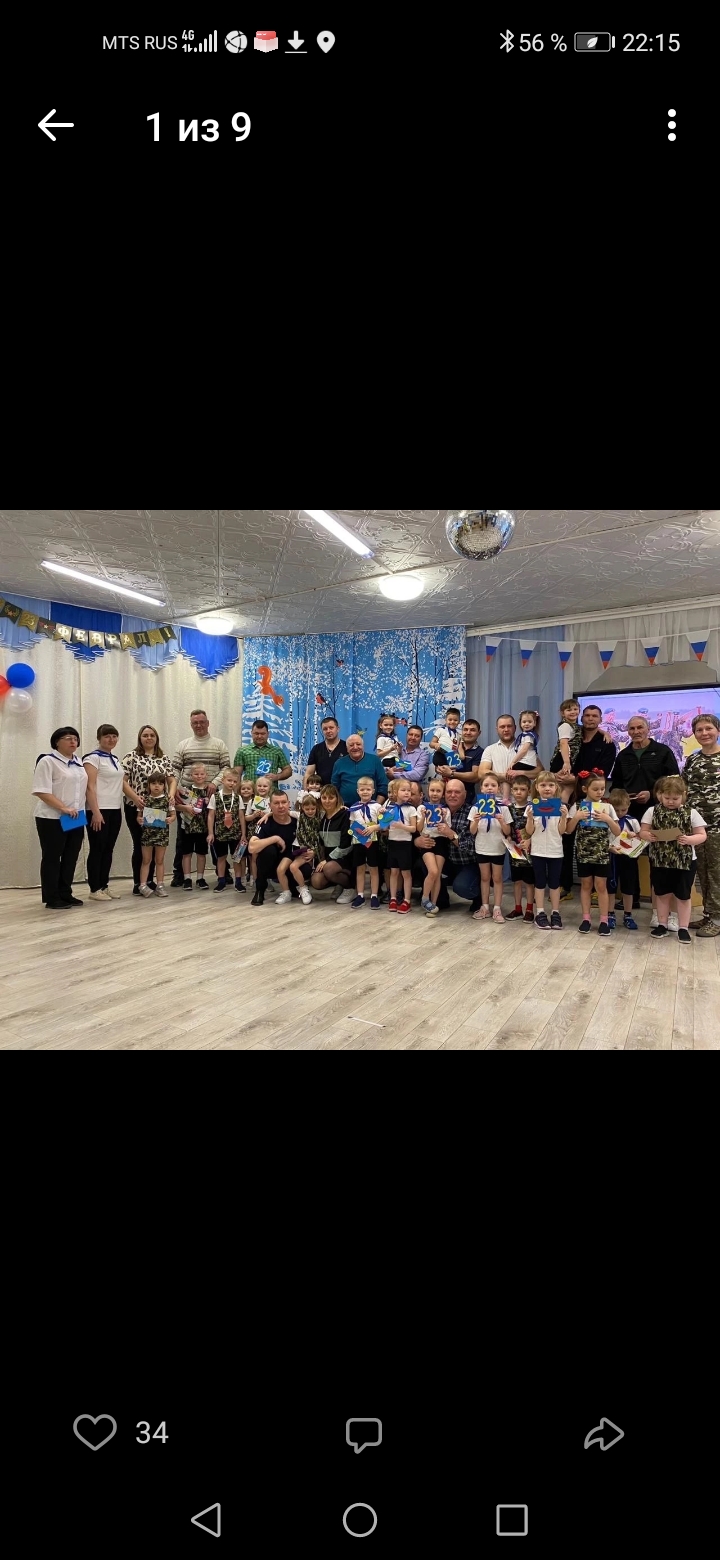 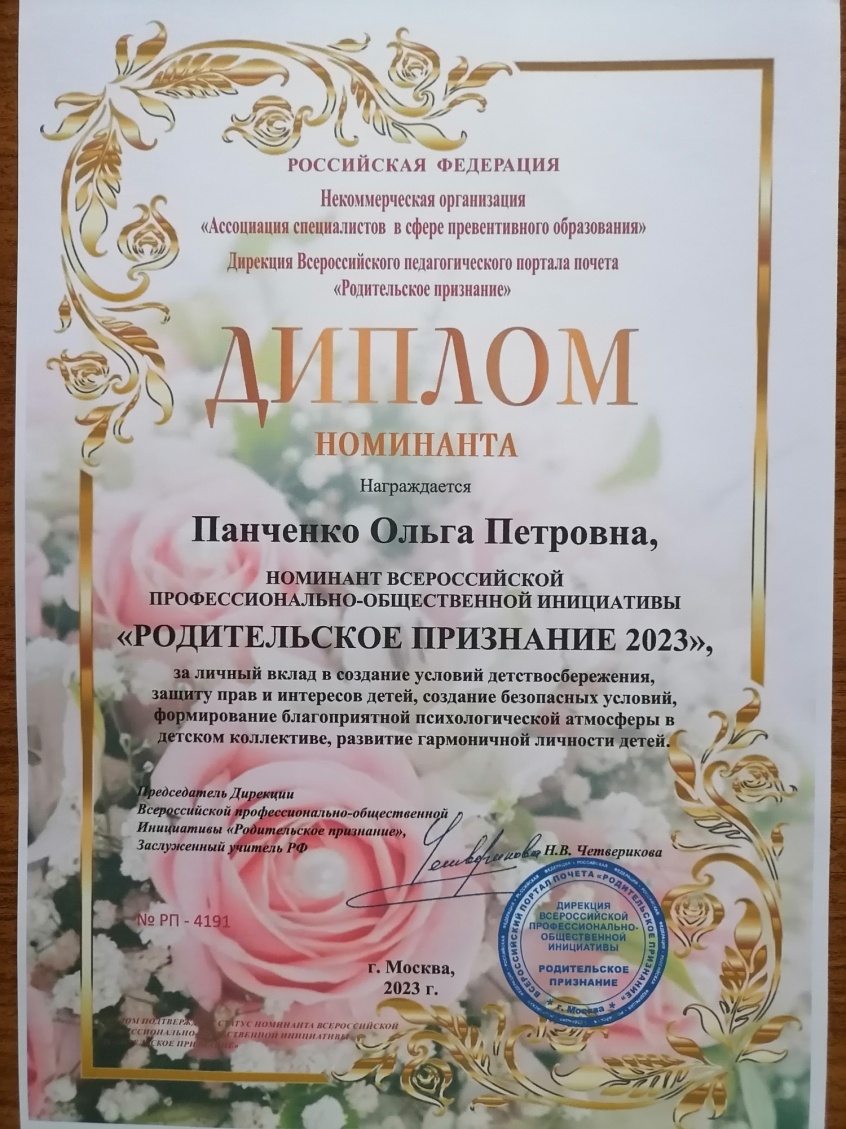 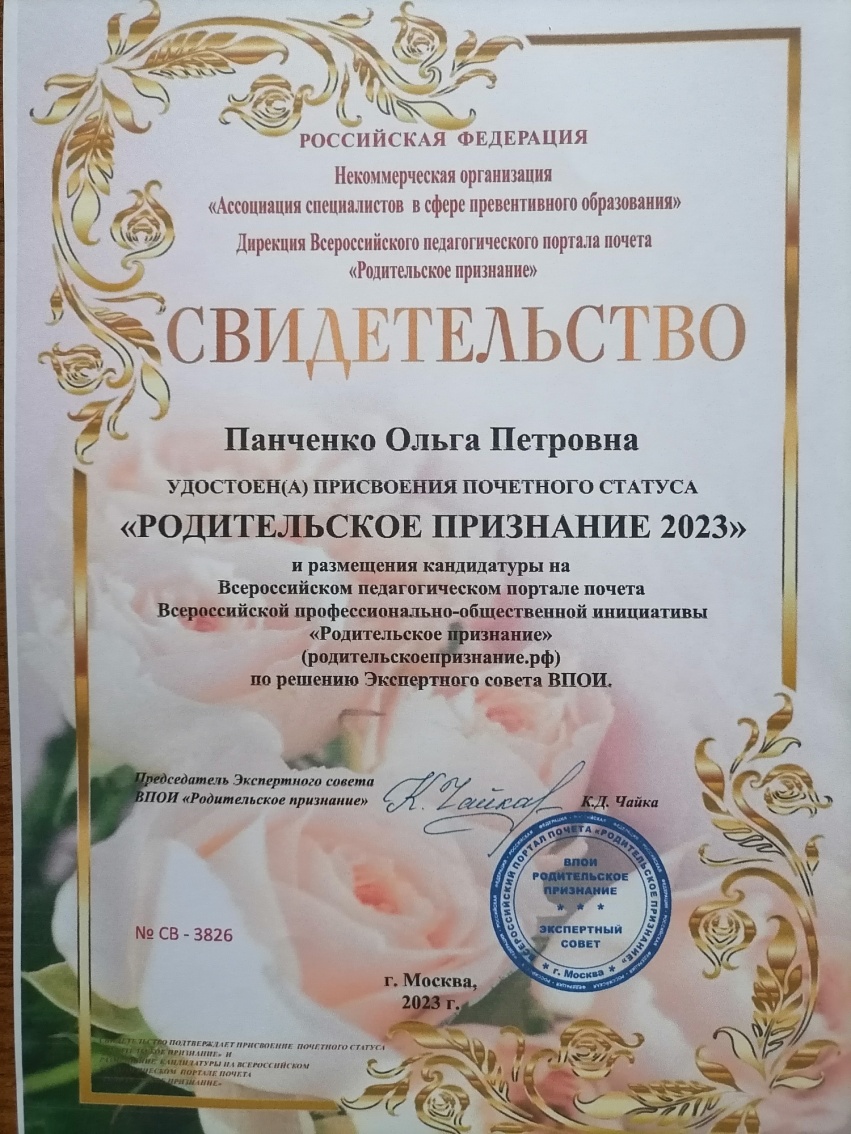 Участие в районном мероприятии
Занятие по художественно-эстетическому развитию
                                             1 место
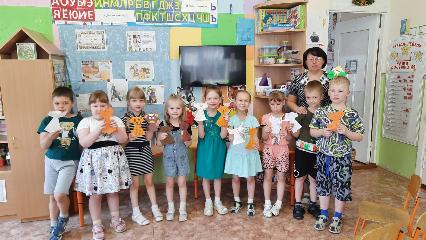 Победитель  социально-значимого проекта:
 «Три сигнала светофора»
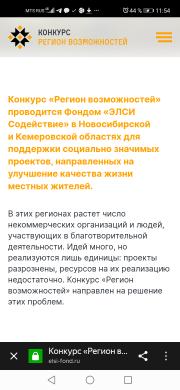 Участие в районном семинаре
Опыт работы «Работа в кружке художественной направленности «Волшебный квадратик» по реализации программы воспитания»
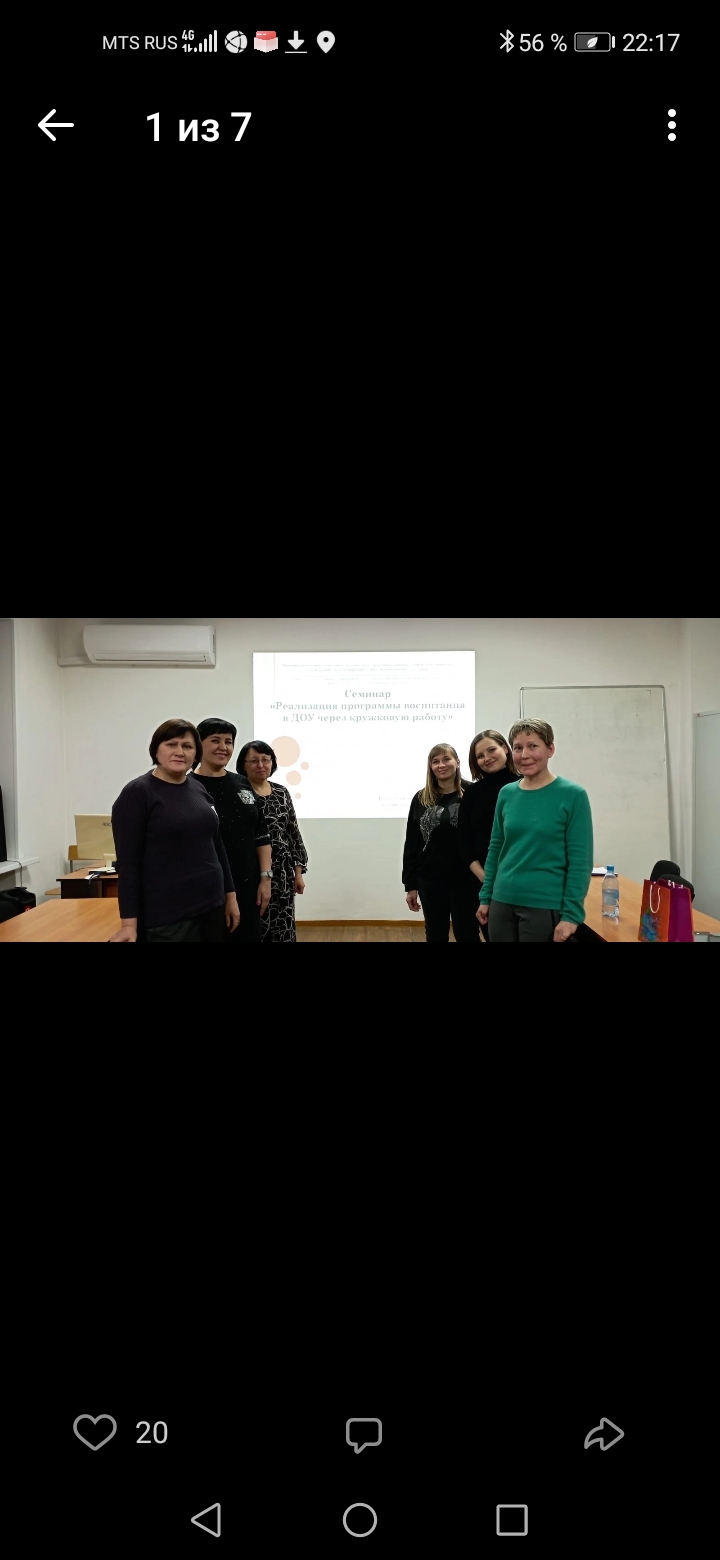 Занятие  посвященное году «Педагога наставника» 
Встреча с ветеранами педагогического труда Лазаренко Натальей Ивановной (педстаж 40 лет)
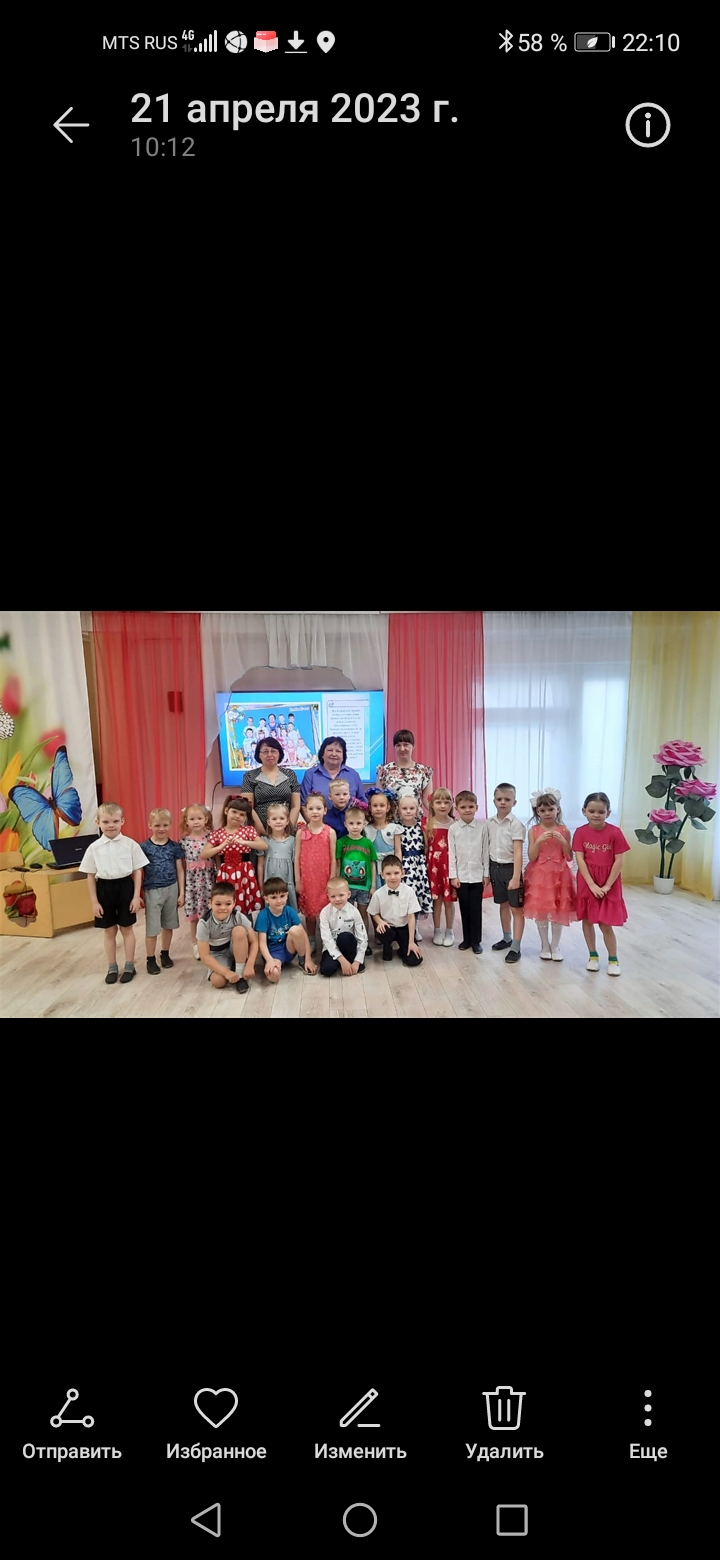 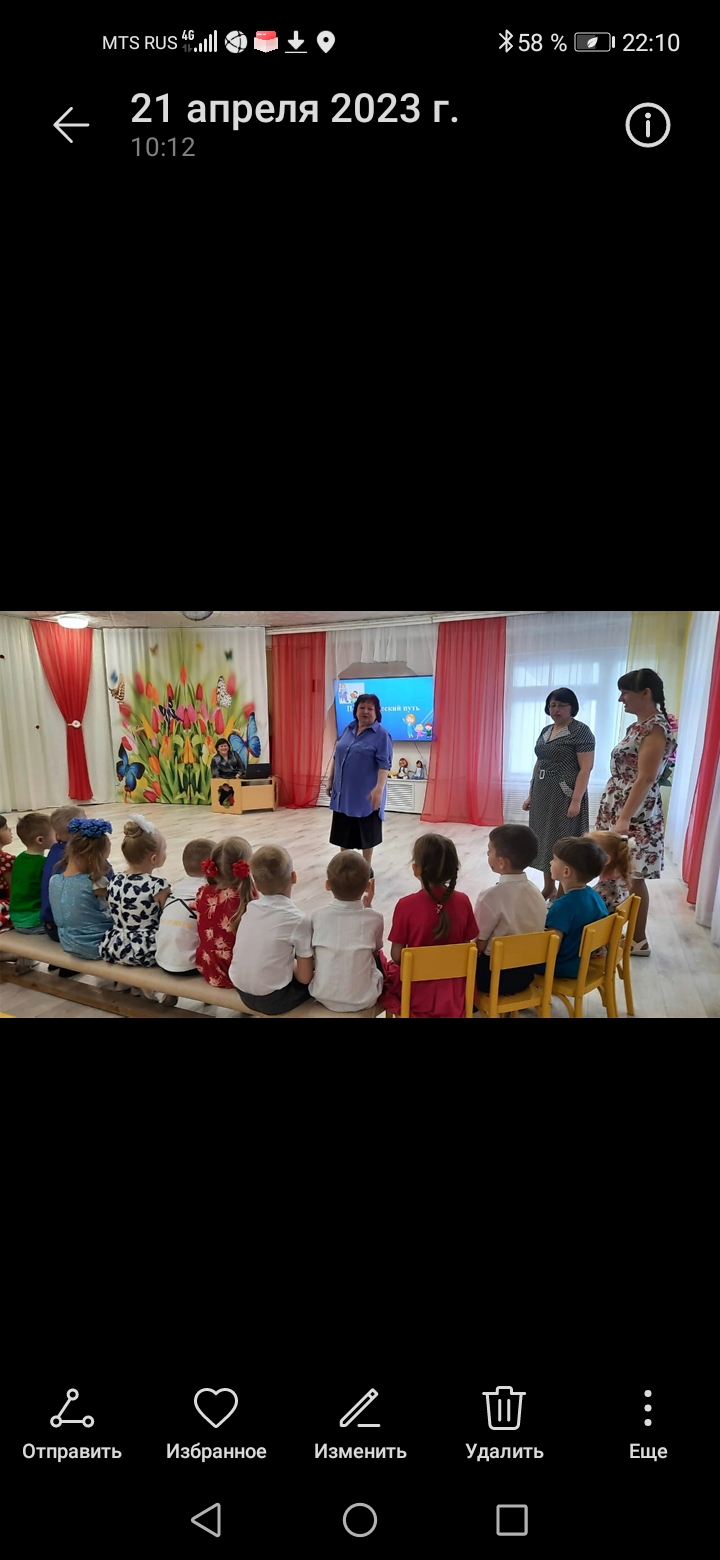 Сотрудничество с детской библиотекой
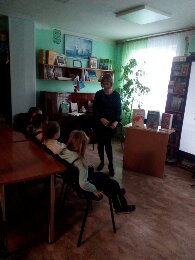 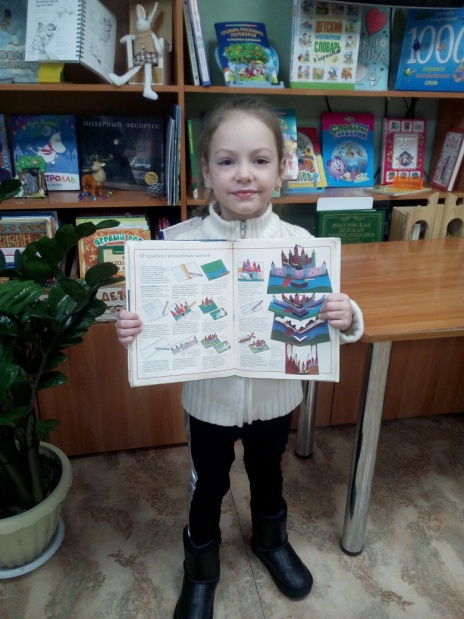 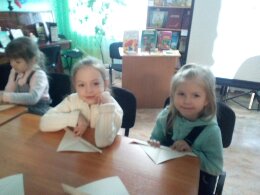 Сотрудничество с МБУ ДО «Спутник»
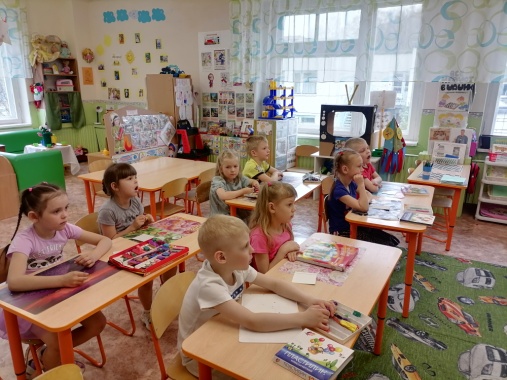 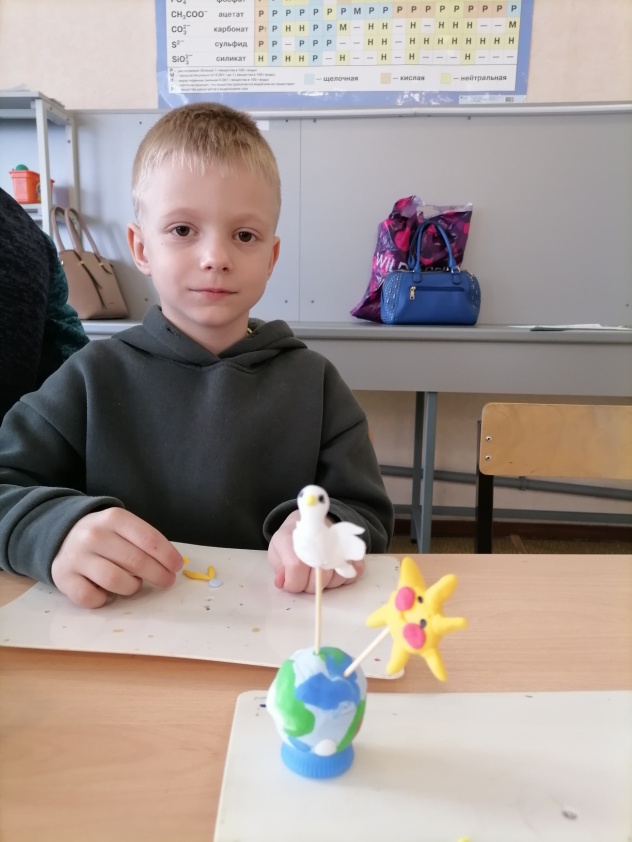 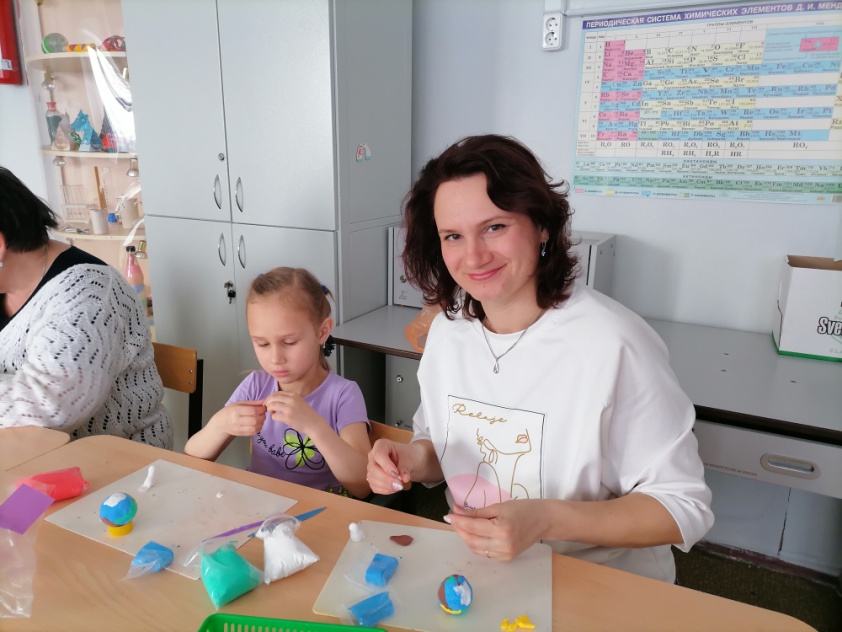 Достижения детей

Конкурс чтецов  в рамках мероприятий посвященных 
ГОДУ ПЕДАГОГА и НАСТАВНИКА
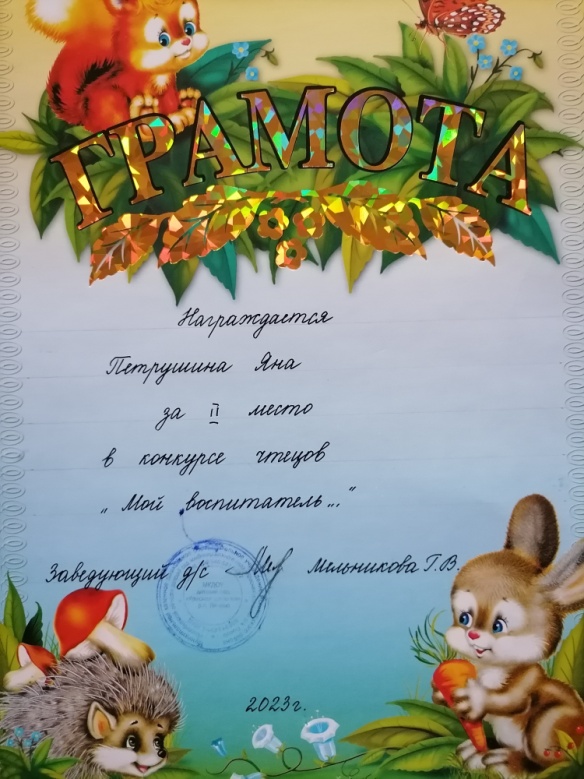 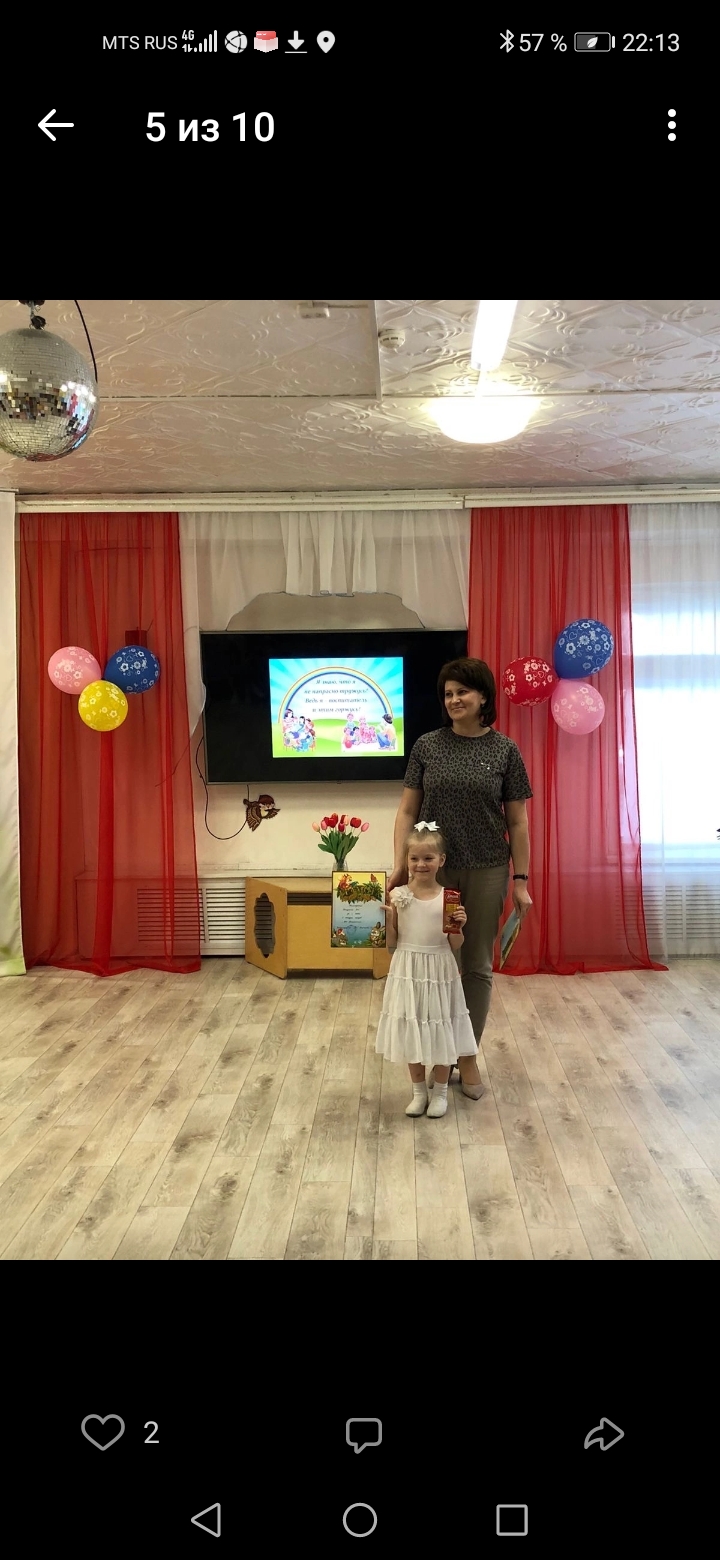 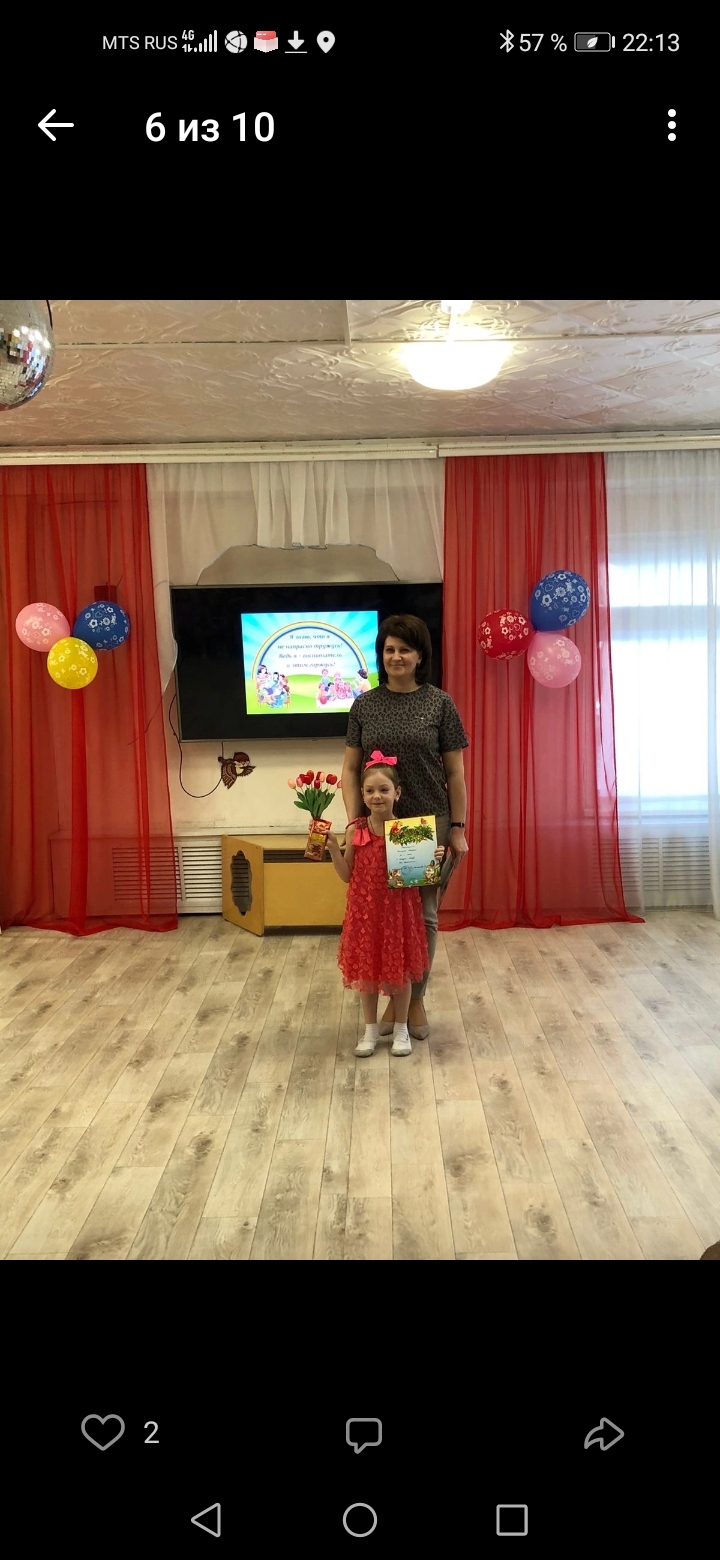 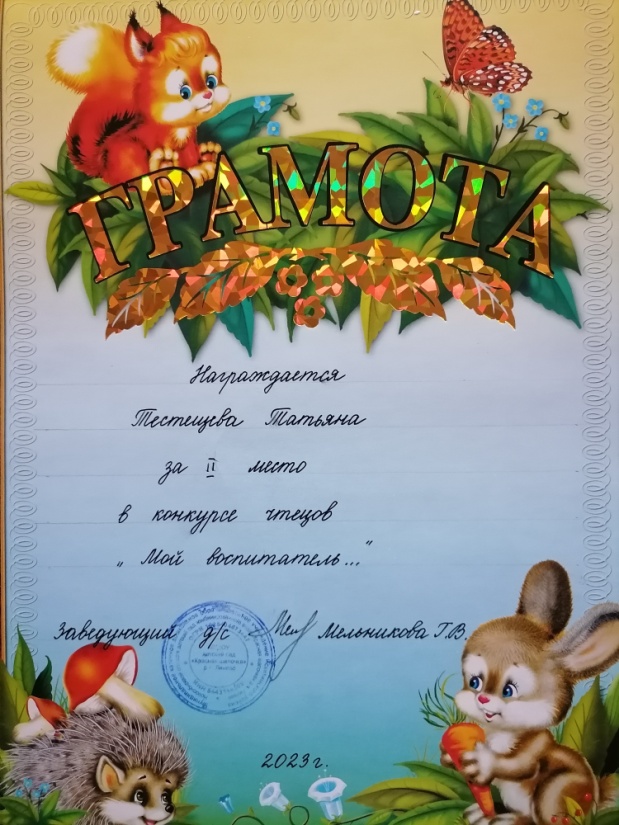 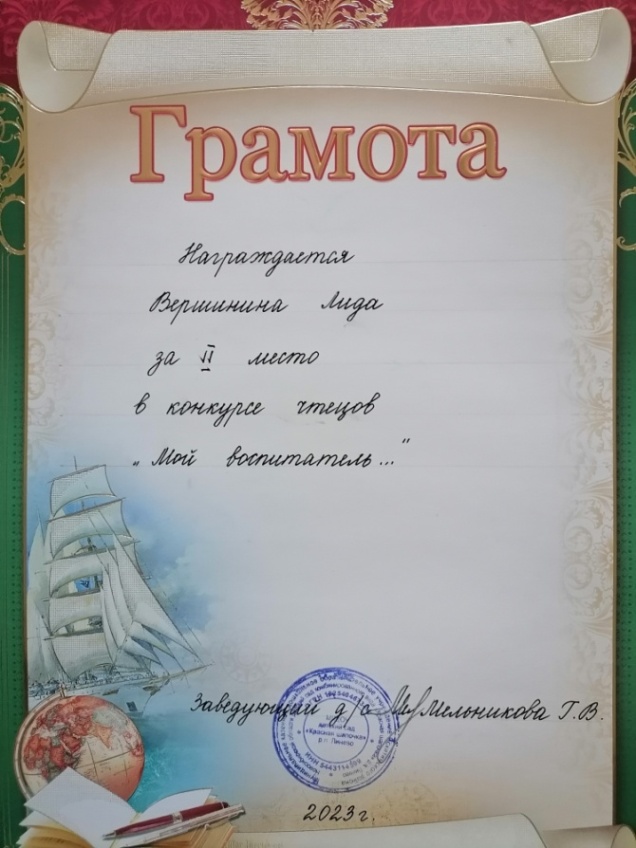 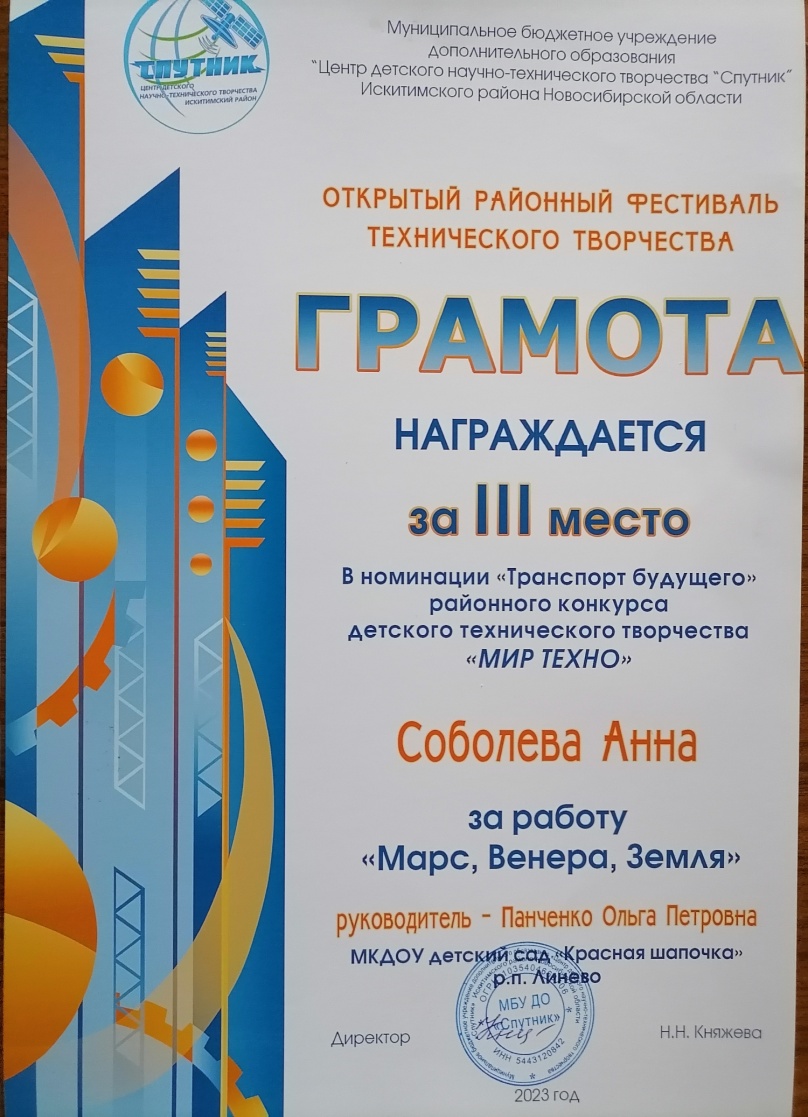 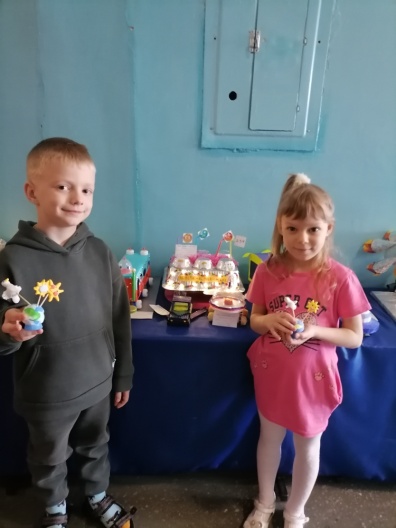 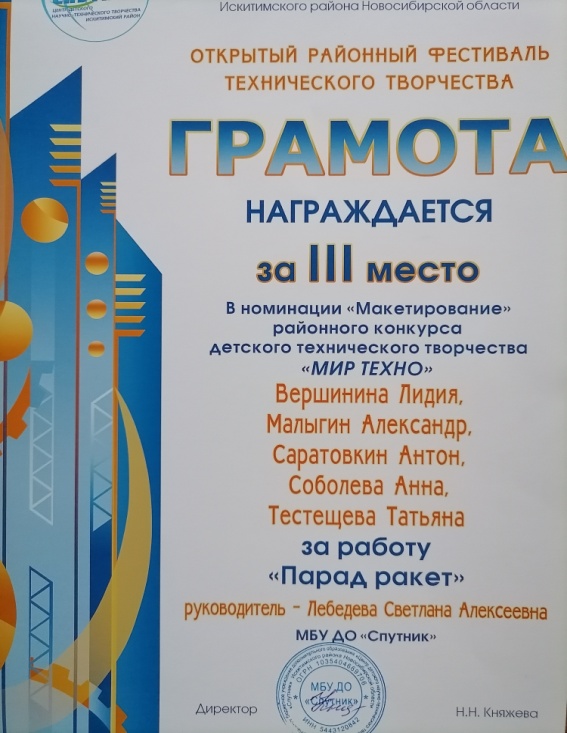 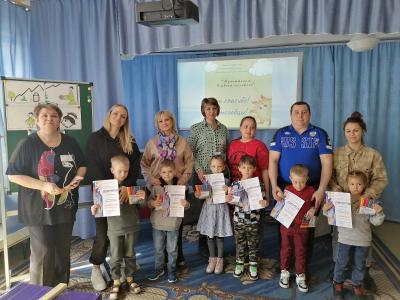 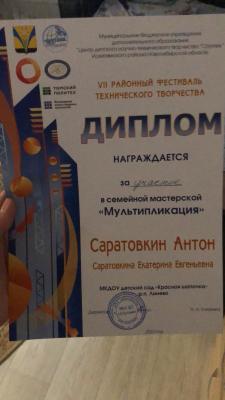 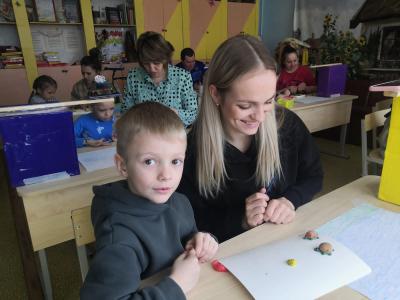 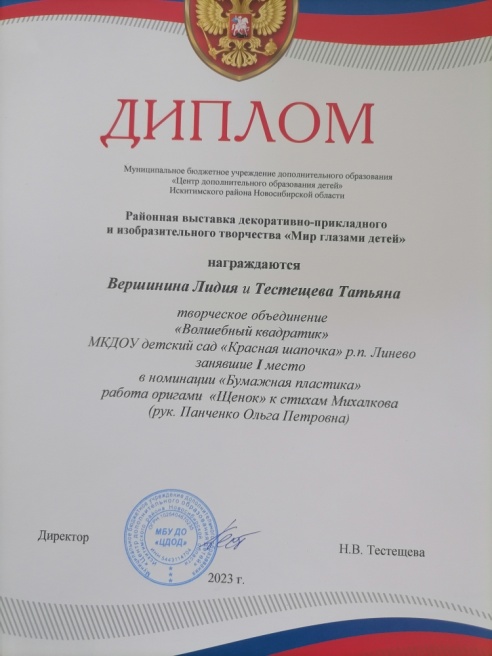 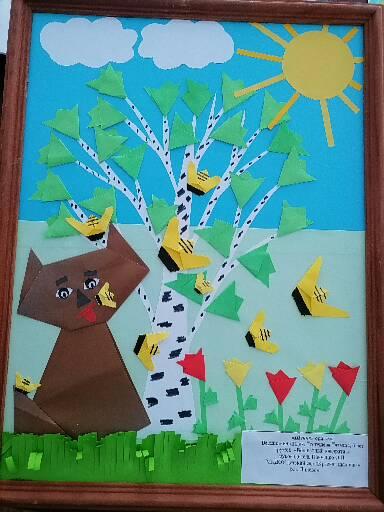 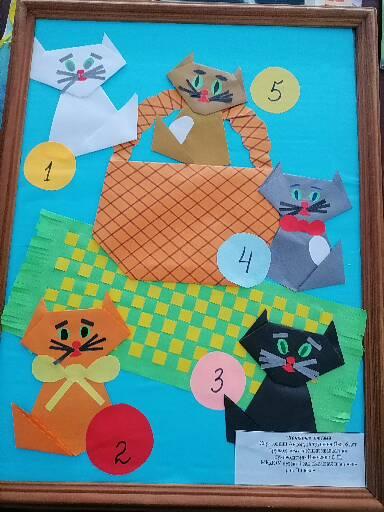 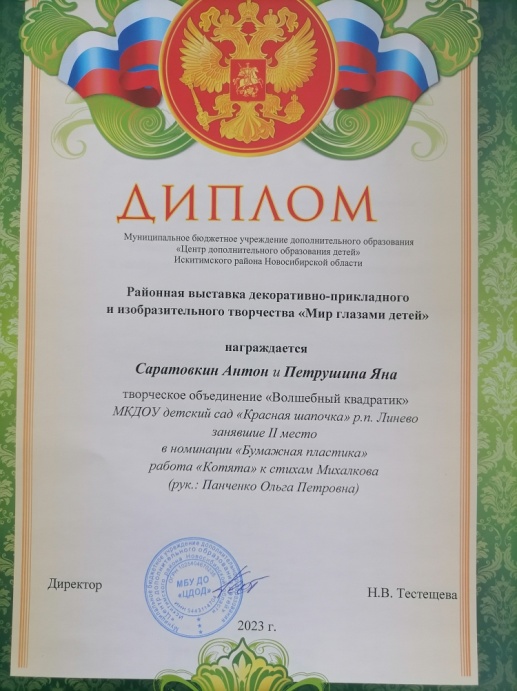 Участие в проекте «Разделяй и сохраняй»
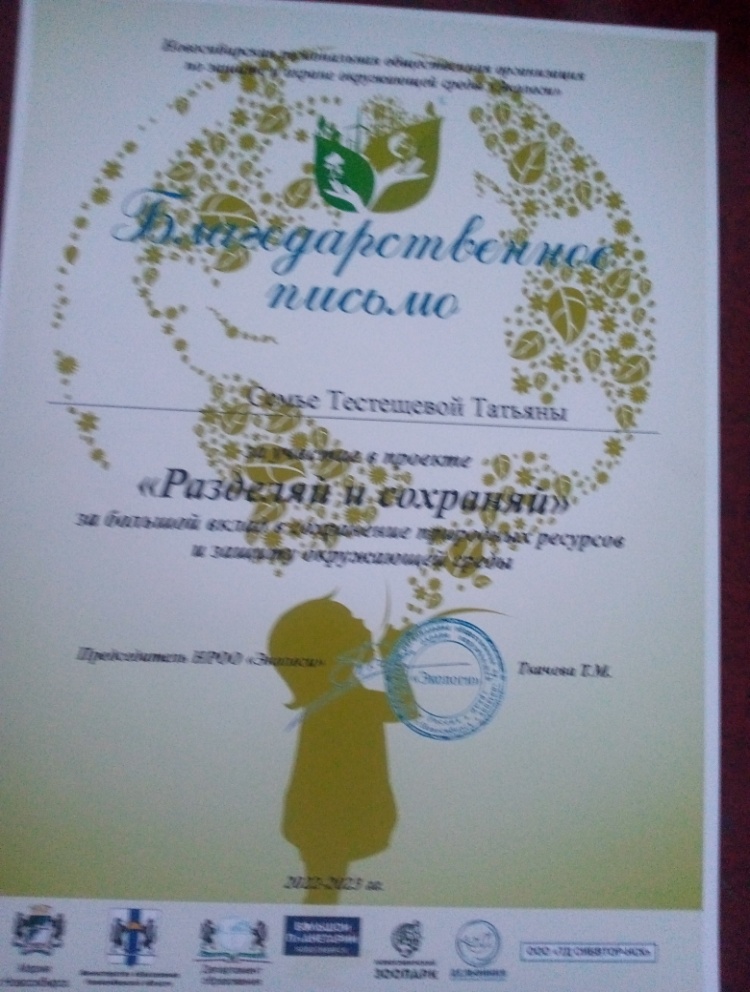 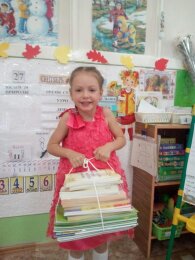 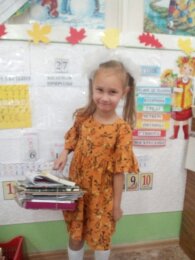 Взаимодействие с родителями
Мастер-класс в группе      «Лягушата»
           «Оригами в жизни детей»
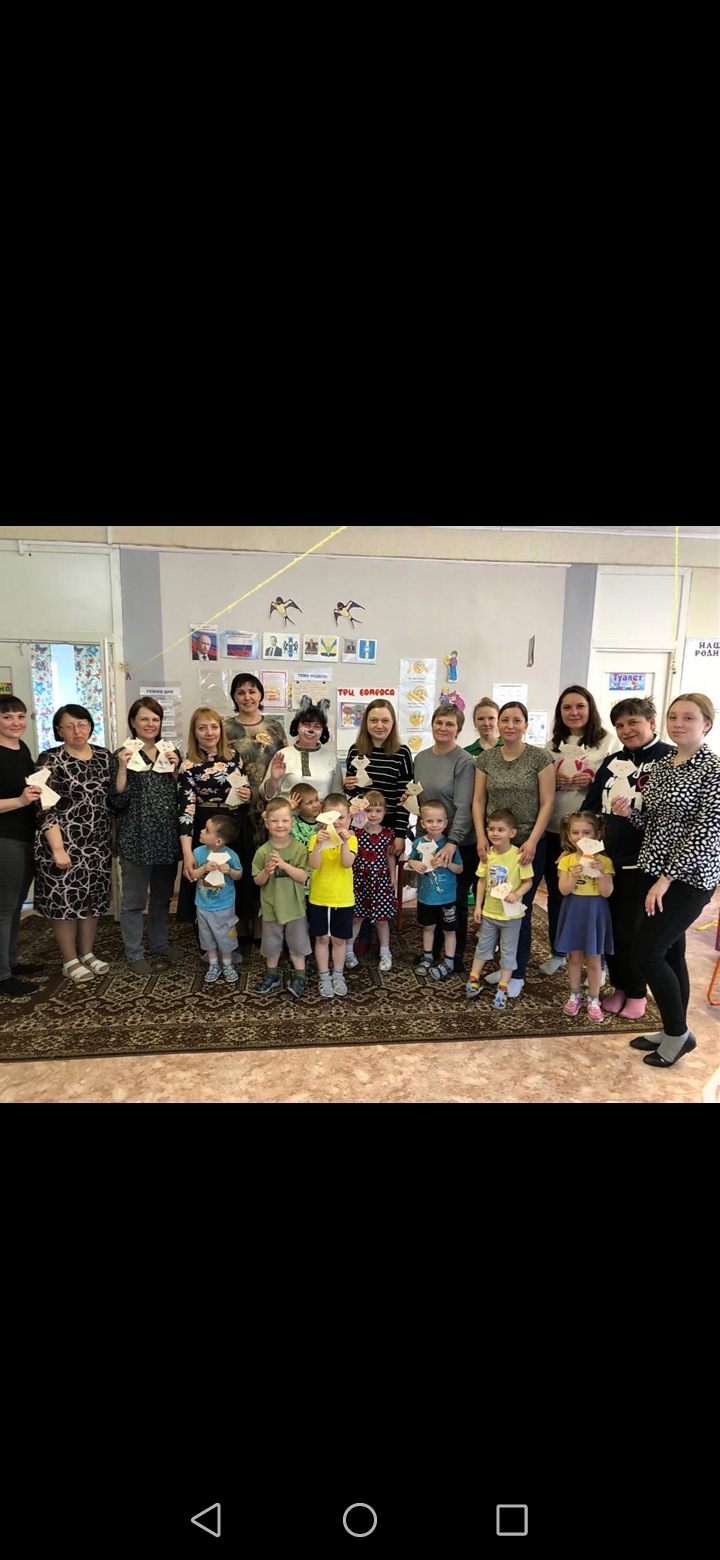 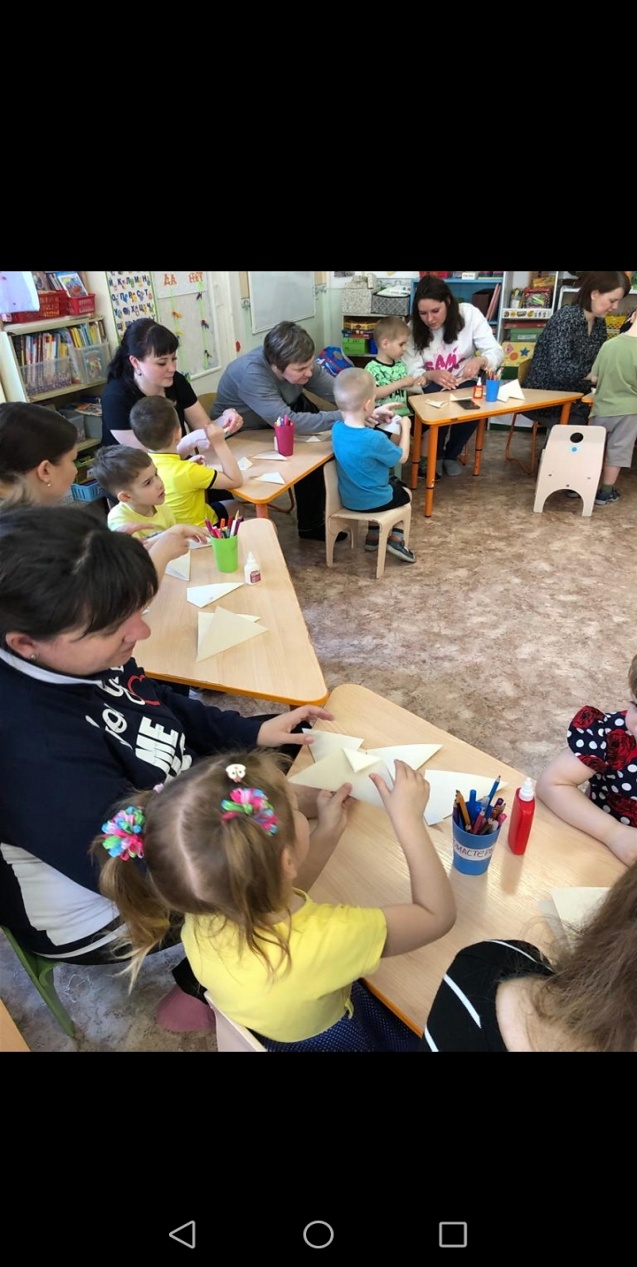 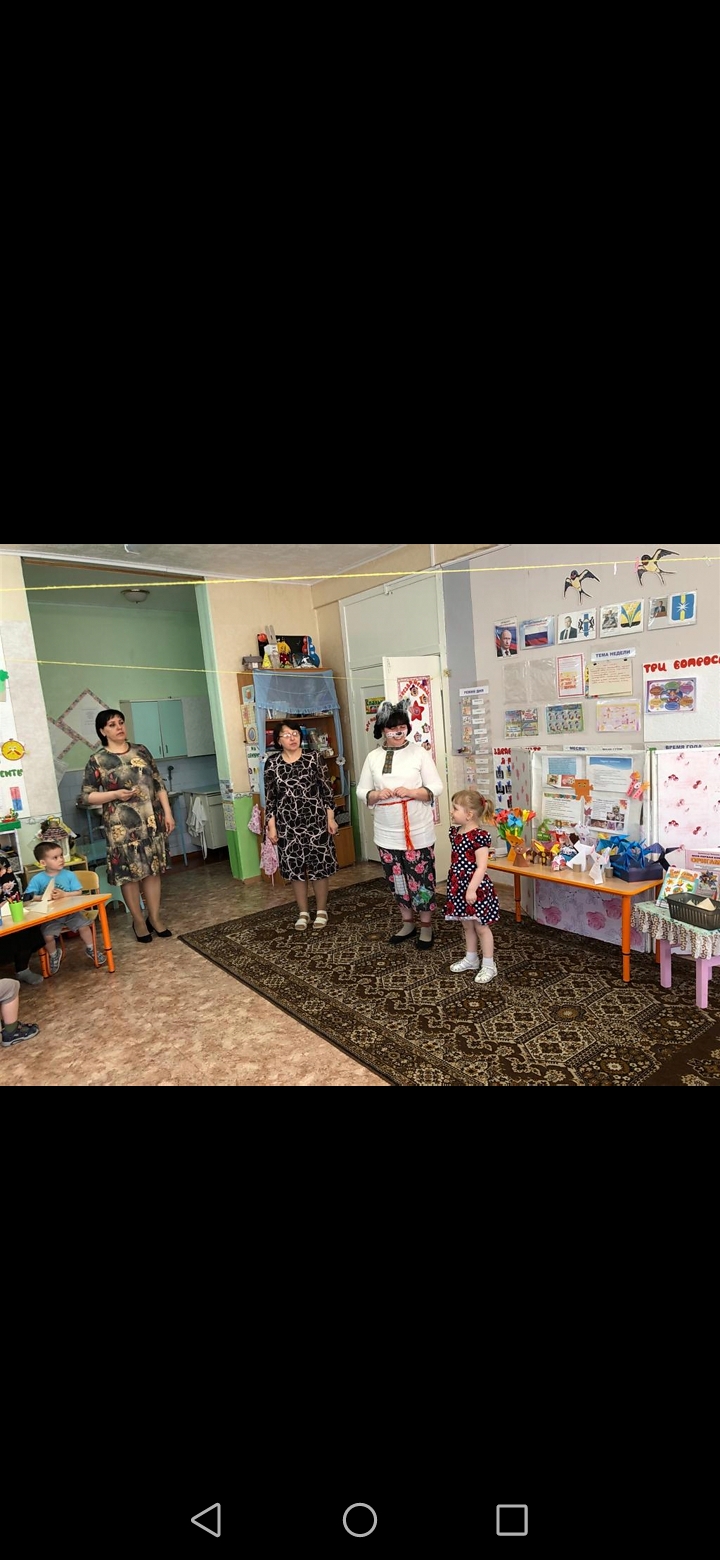 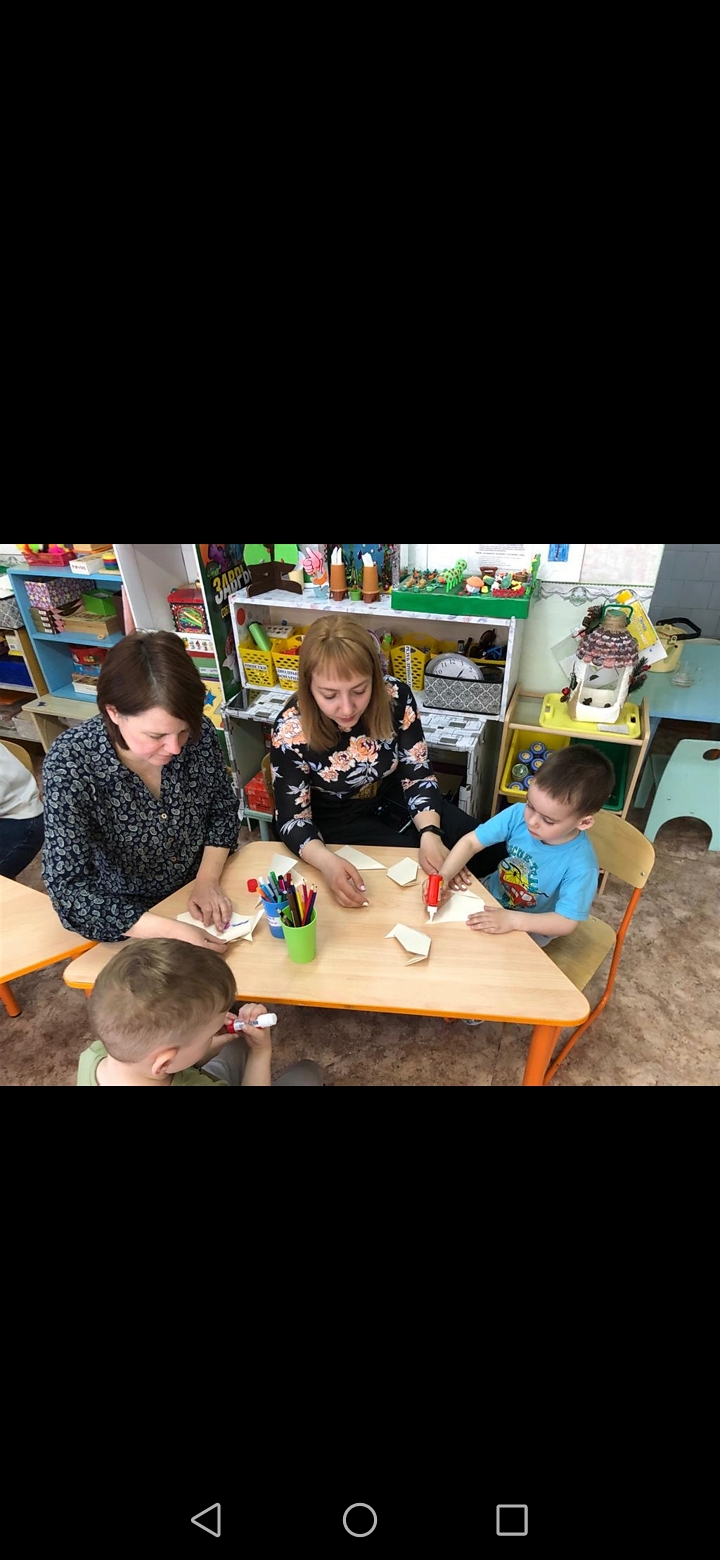 Мастер класс 
в МБУ ДОУ«Спутник»                  «День земли»
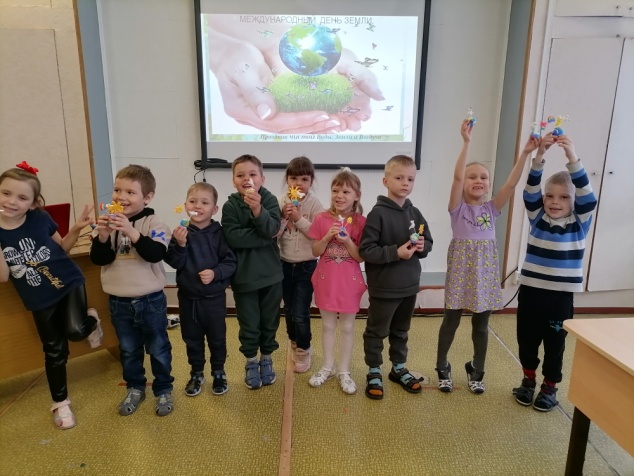 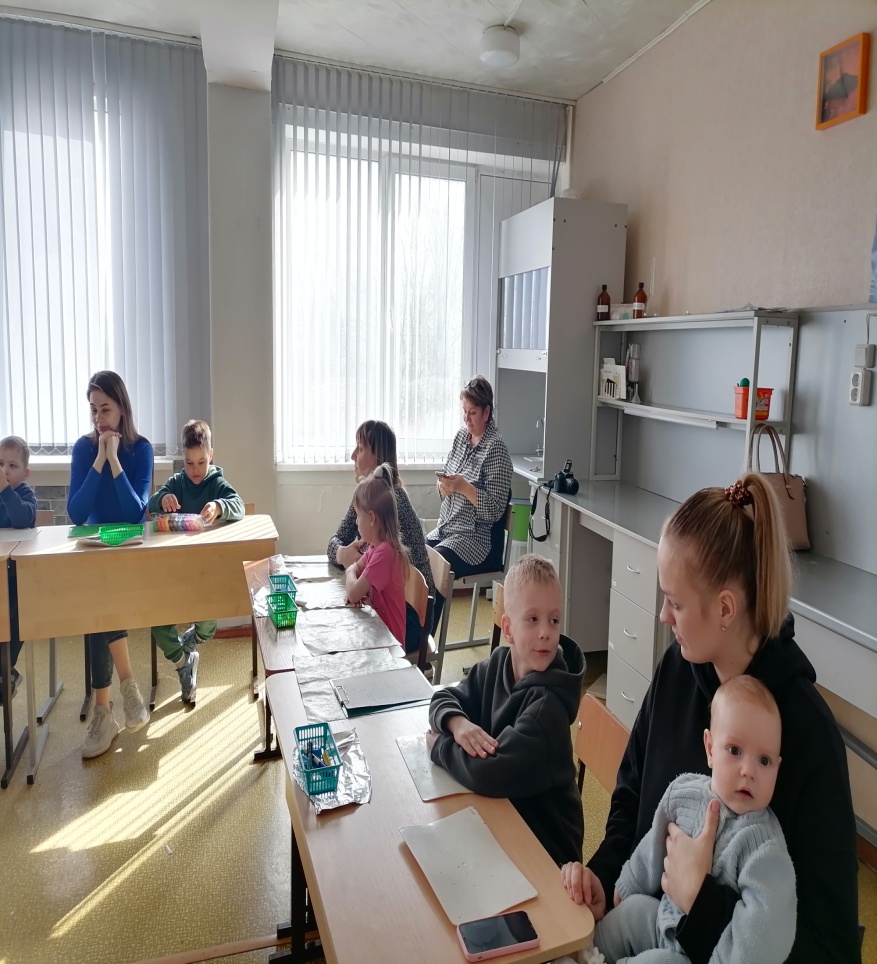 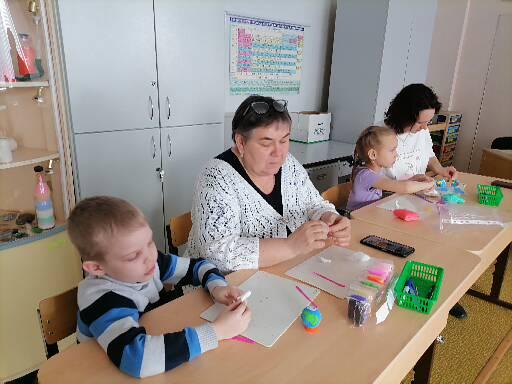 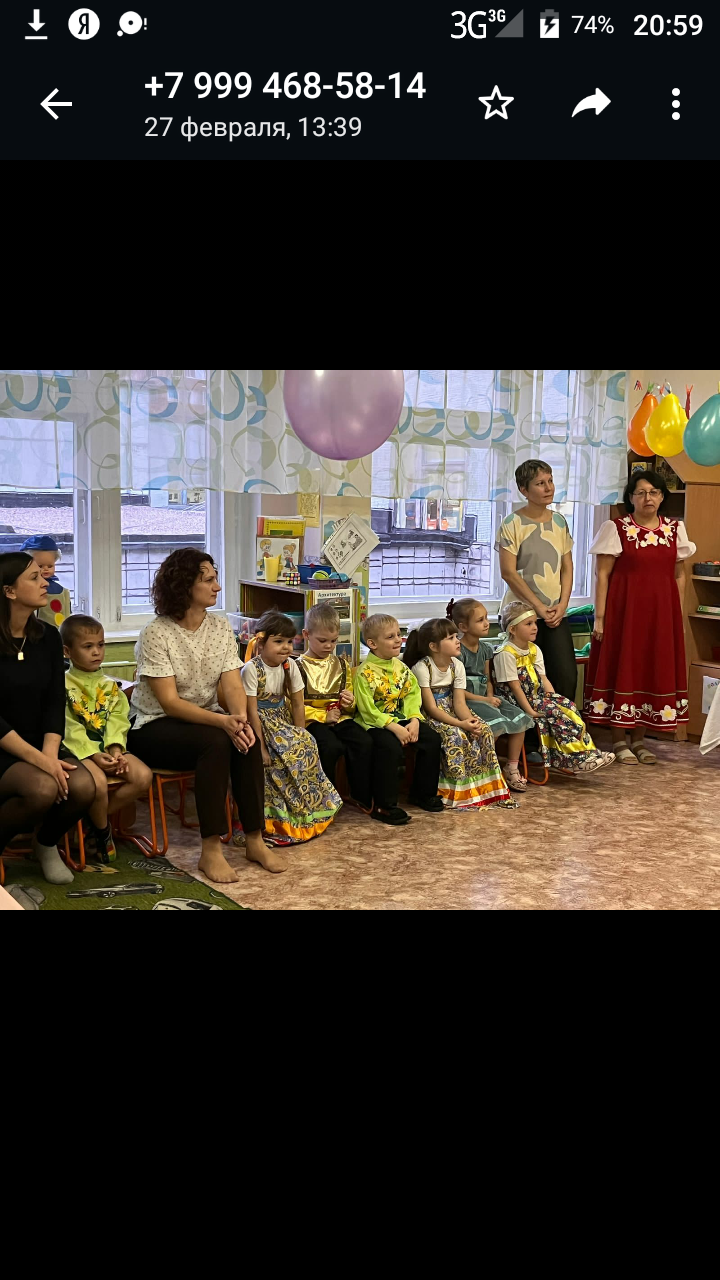 Родительское собрание
            «Новоселье»
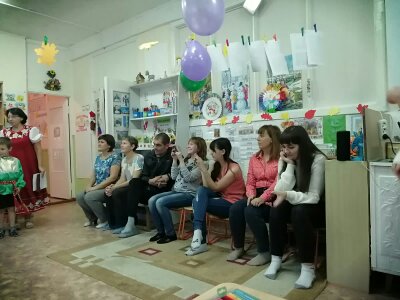 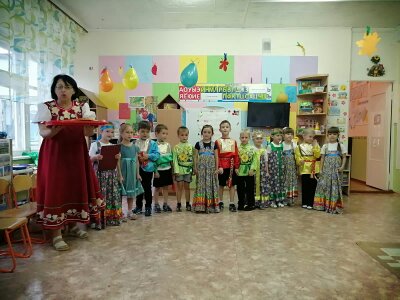 Сотрудничество- наставничество
 с младшей группой «Лягушата»
Акция к «Дню Победы»
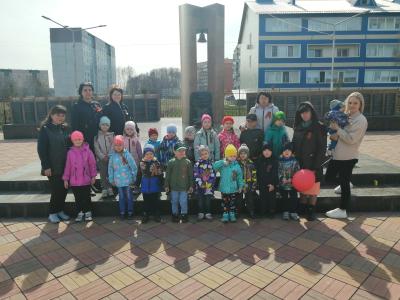 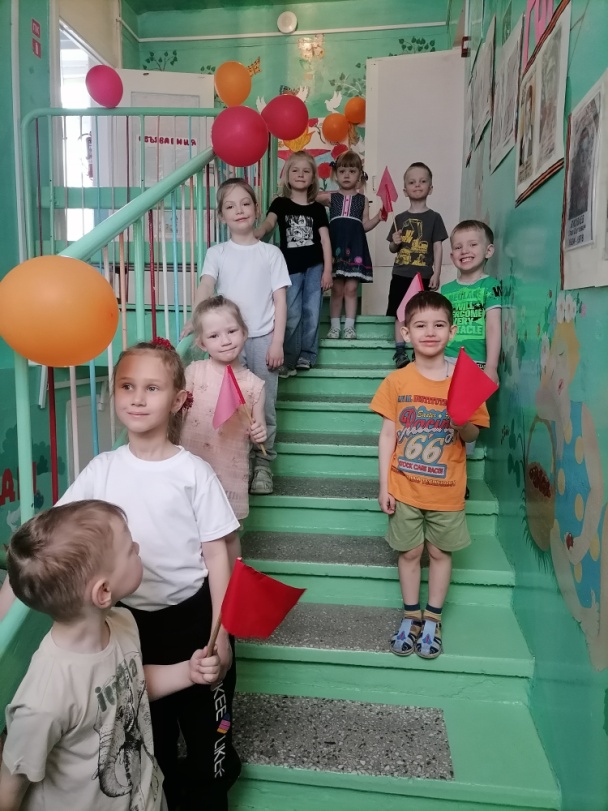 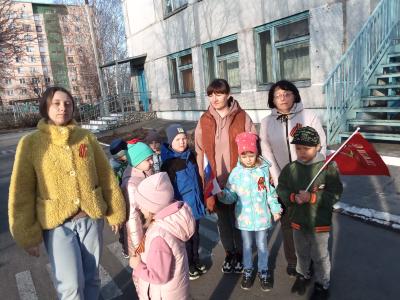 «Новогодние гуляния»
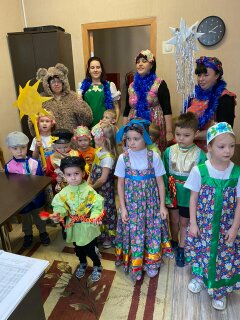 «День рождения 
    деда мороза»
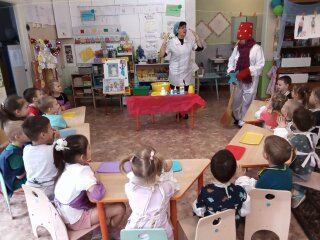 Спасибо за внимания
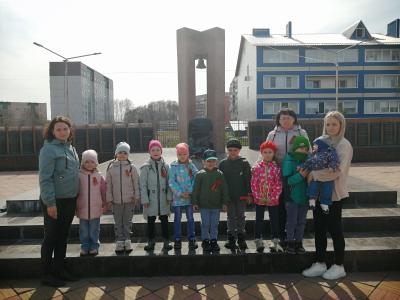